Design of Optimized Cassegrain Antenna Systems & Feedhorns
Paul Wade, W1GHZ ©2023
Cassegrain AntennaParabolic Dish with Hyperbolic Subreflector
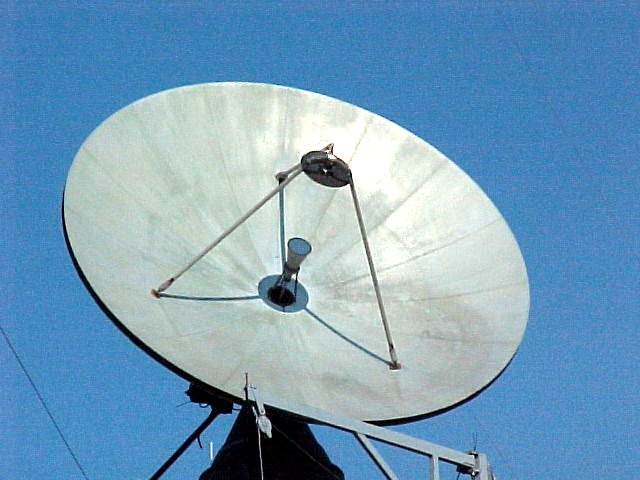 Cassegrain Antenna System
Cassegrain Antenna geometry
System Design
Examples & results
Feedhorns
Why Cassegrain Antenna?
Reduce Feedline Loss
Especially at Microwave bands
Alternative is equipment at Dish Focus
Move equipment behind dish
Reduce feedline loss
Less weight at focus = better balance
Lower noise = higher G/T
EME or Radio Astronomy
Illuminate Deep Dishes (f/D < 0.3)
Lower noise – Spillover sees cold sky
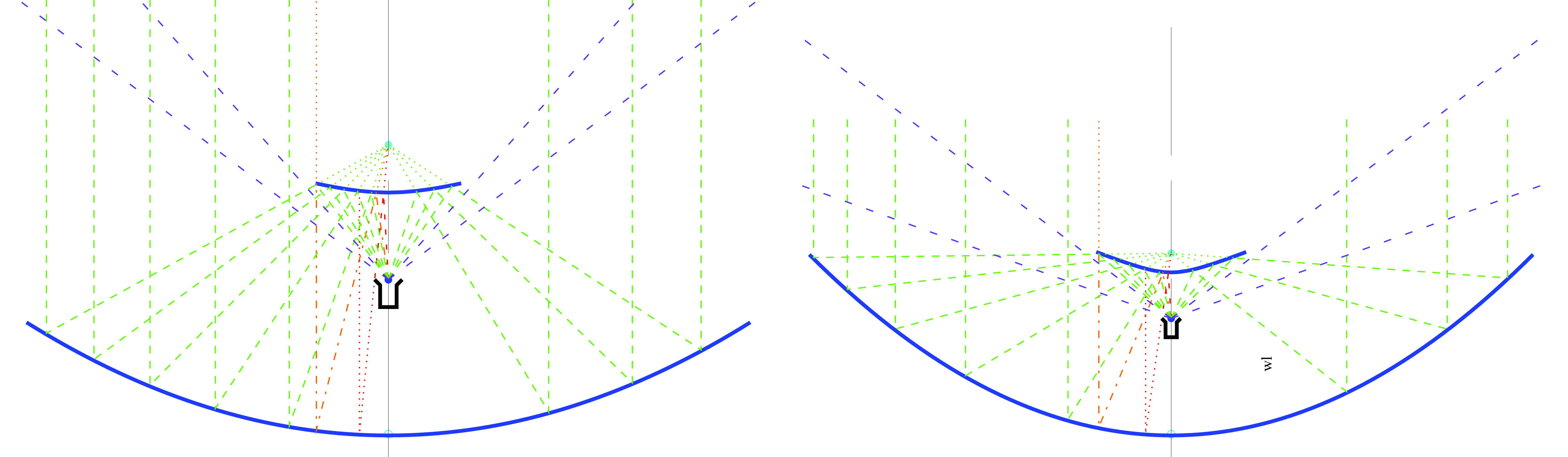 Higher G/T for EME
Cassegrain Problems
Big dish to be effective – larger than ~50
Hyperbolic Subreflector difficult to make
CNC machining
3D printing
More complicated design
Simple case – Flat Subreflectorat least 1 dB worse (with good feedhorn)
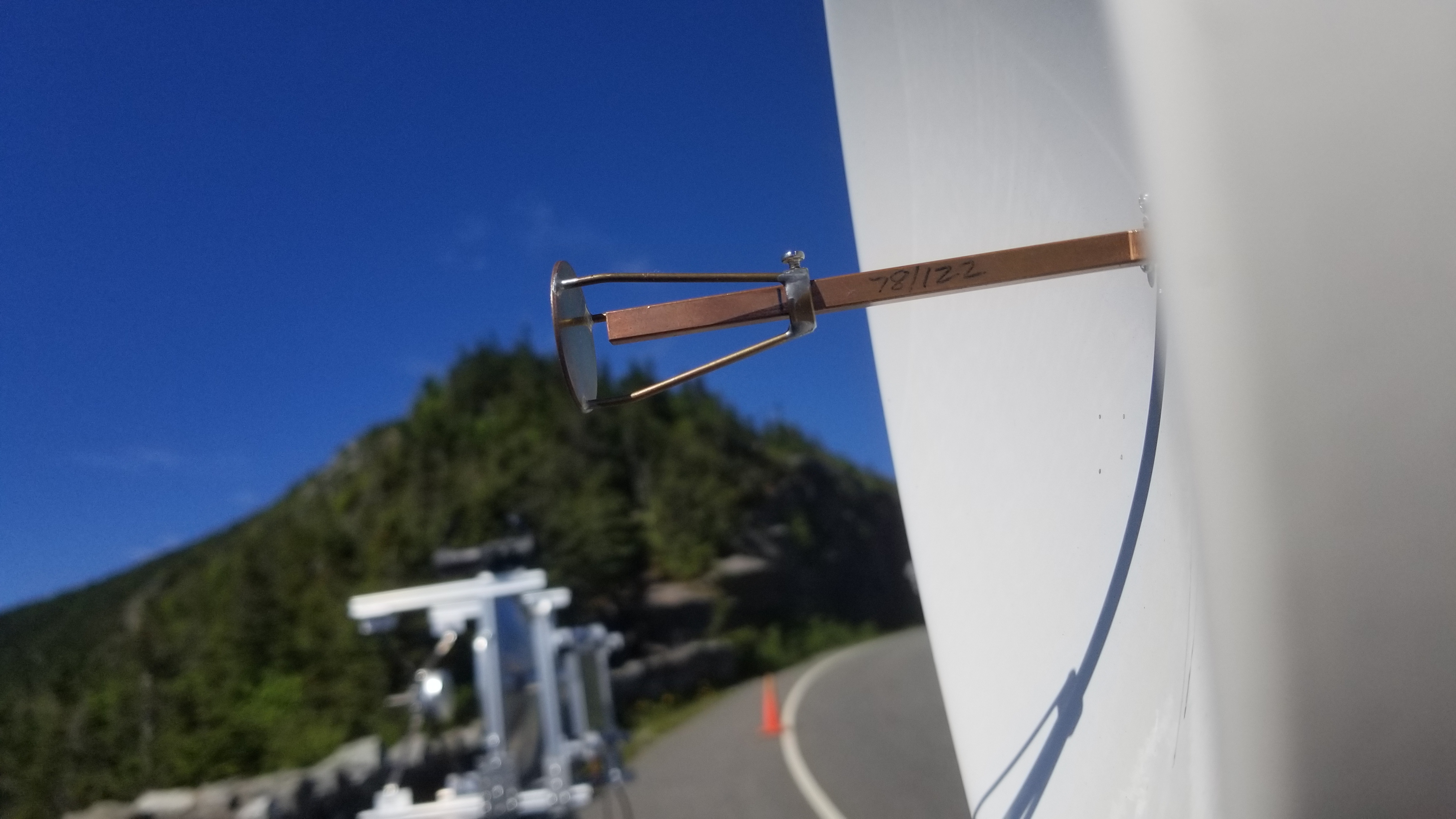 Not Possible 
with very deep dish
Hyperbola – Conic Section(slice thru cone)Two curves,mirror  image
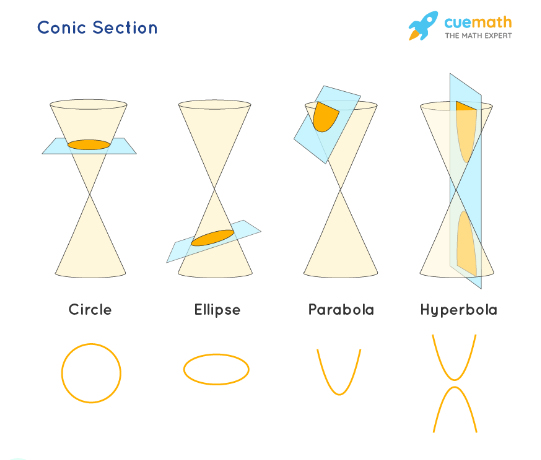 Hyperbola Geometry & EquationTwo FociRay from one reflectsas though it came from other focus
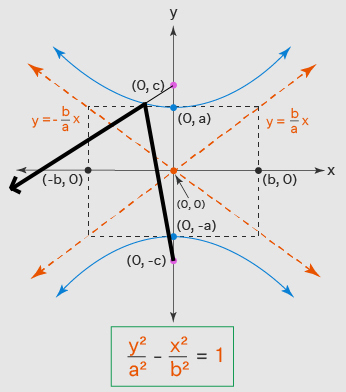 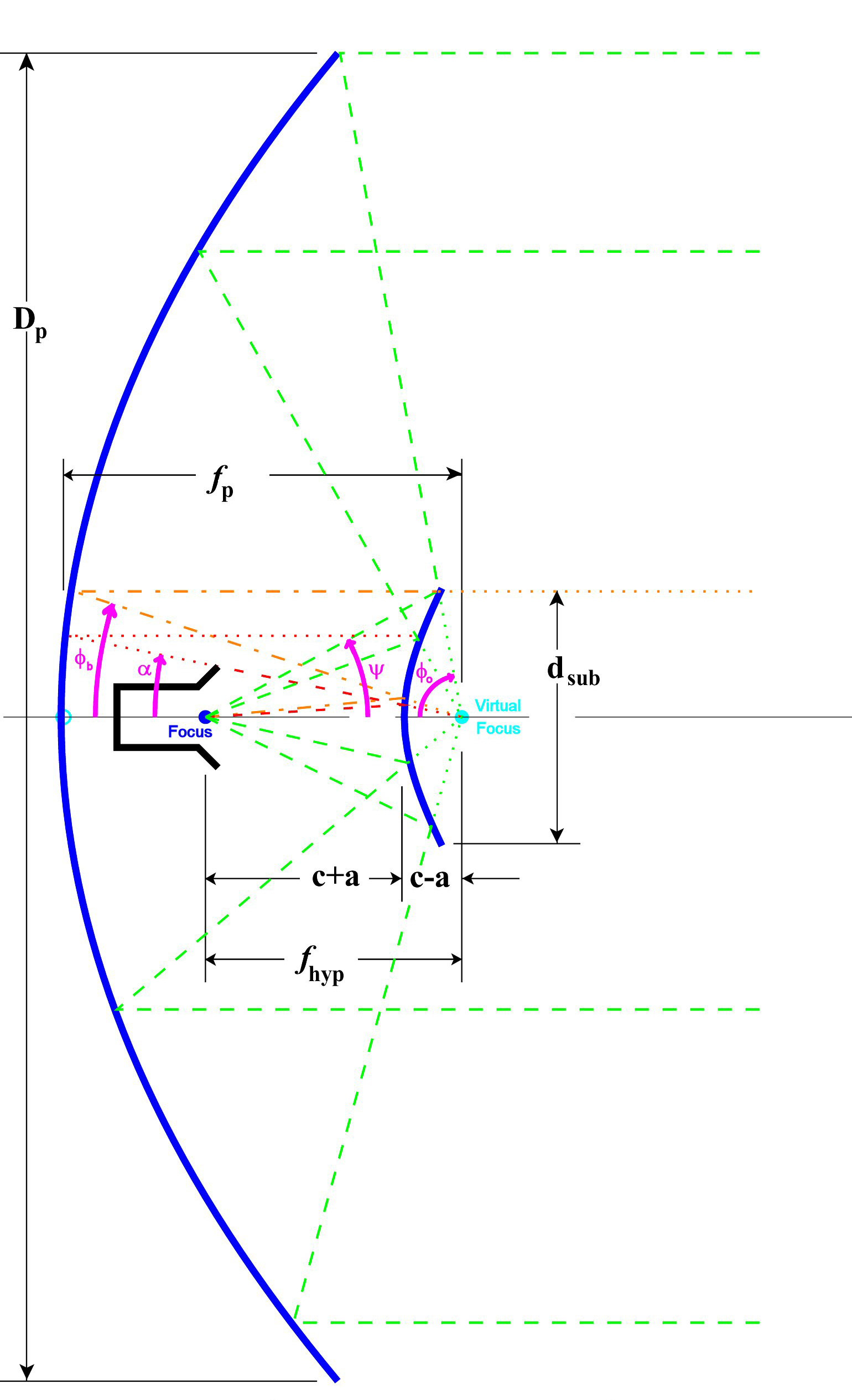 Cassegrain Antenna Geometry►Single Hyperbolic curve► One focus at Feedhornphase center► Other focus at Parabolic dish focal point►Frequency independent
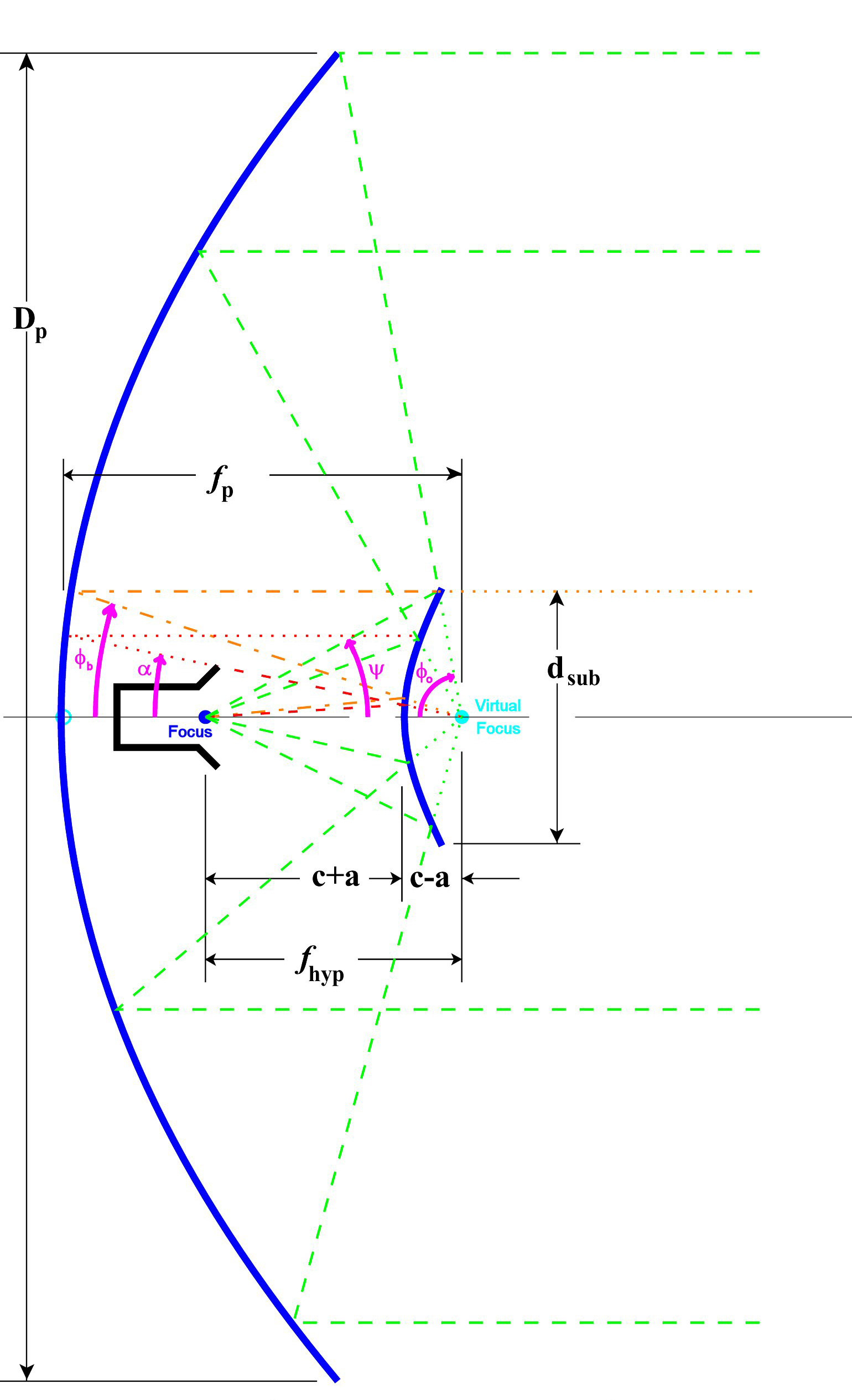 Cassegrain Antenna GeometrySingle Hyperbolic curveRadiation from Feedhornat one focus reflects from subreflector as though it comes from dish Prime focus
Casssegrain Antenna Design
} Tradeoff
Feedhorn Location
Subreflector Size
Calculate unique hyperbolic curve  to reflect feed radiation to fully illuminate dish
Hyperbola parameters a, b, c
Note: 2c = Distance between foci
Feedhorn Location and radiation angle determine Subreflector size
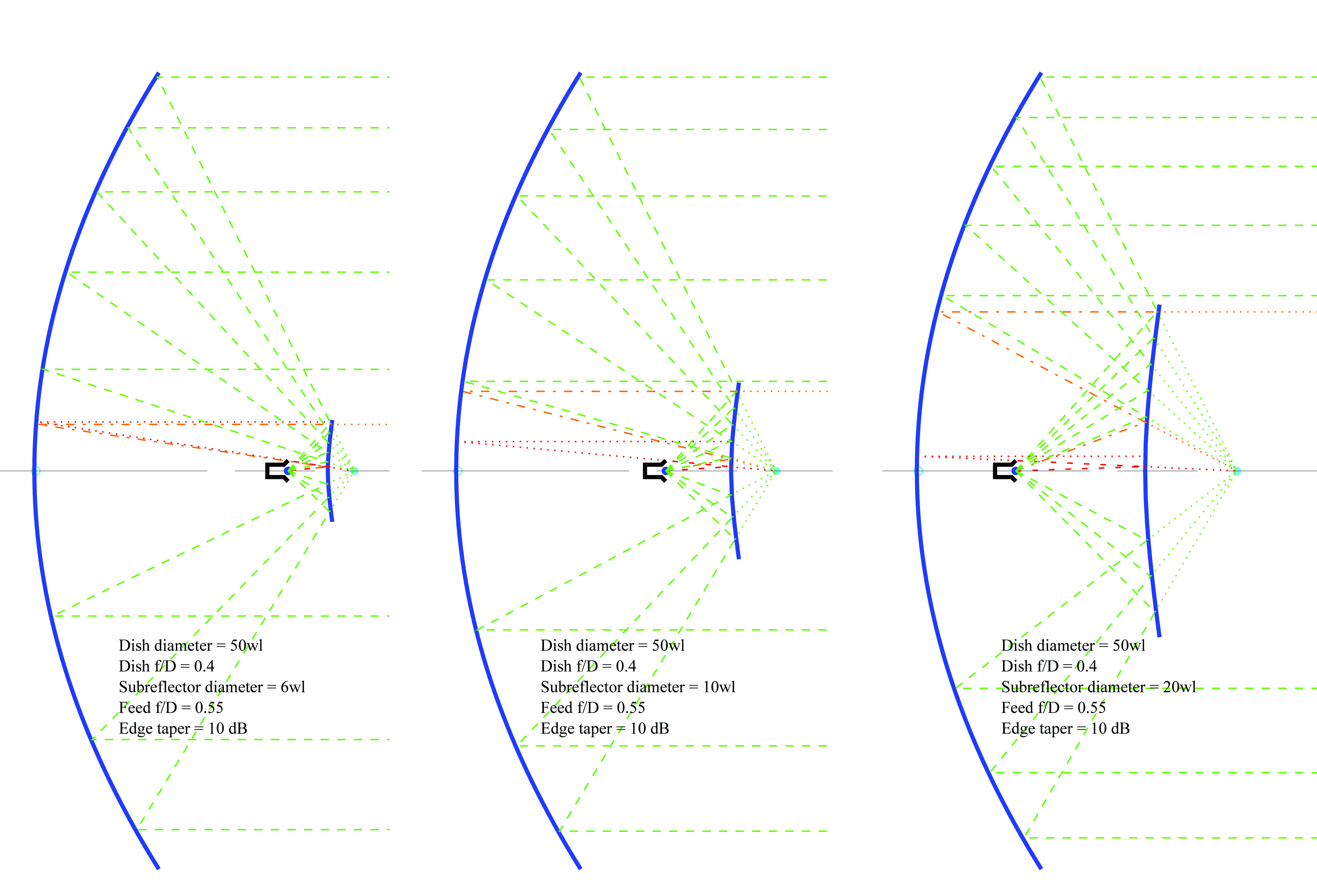 Moving feedhorn
back requires larger subreflector
Feedhorn Location and radiation angle determine Subreflector size
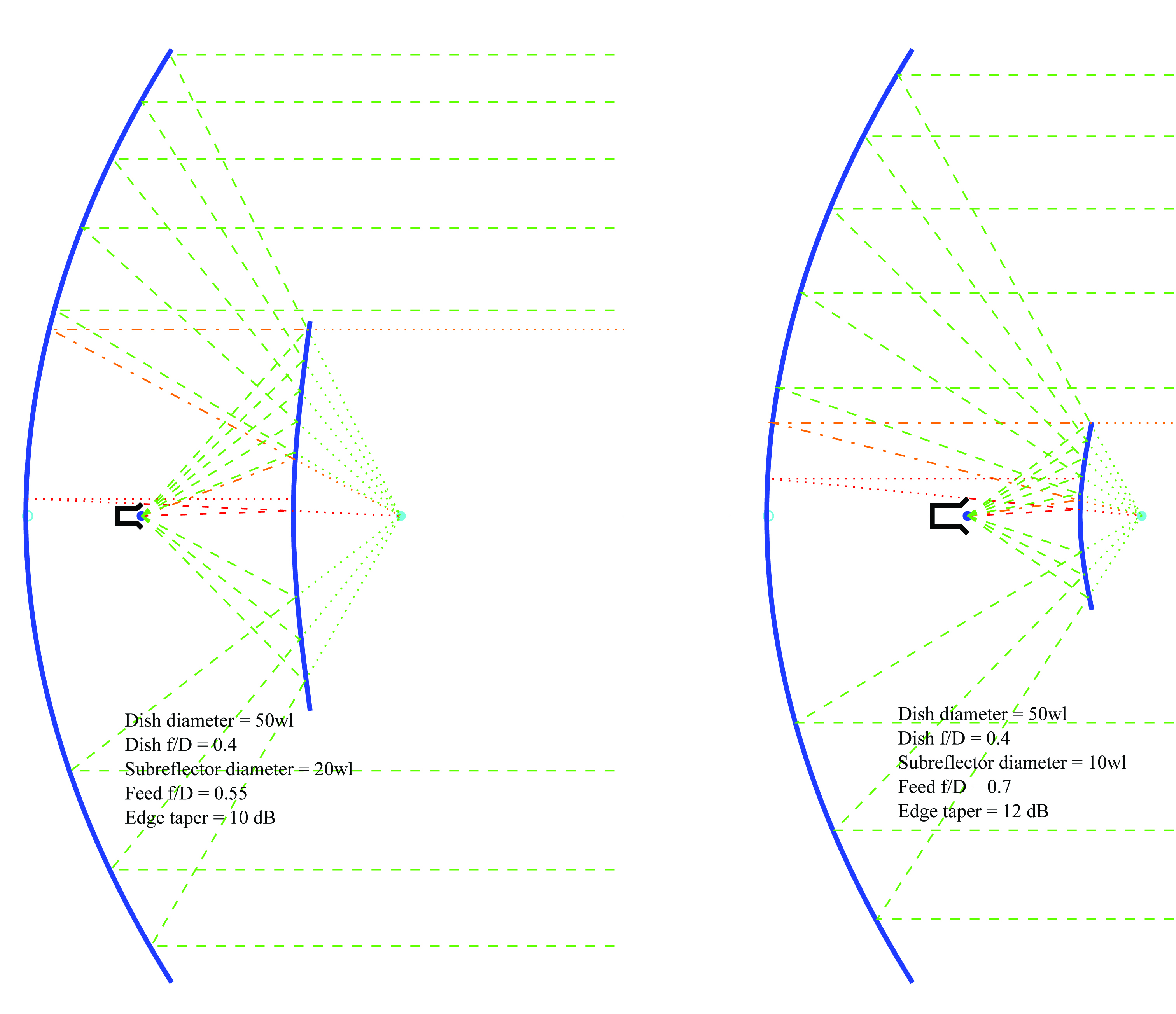 Narrower Feedhorn beamwidth requires smaller subreflector
Cassegrain good for deep dishes(no good prime feedhorns available)
Narrower Feedhorn beamwidth moves feed back – less blockage
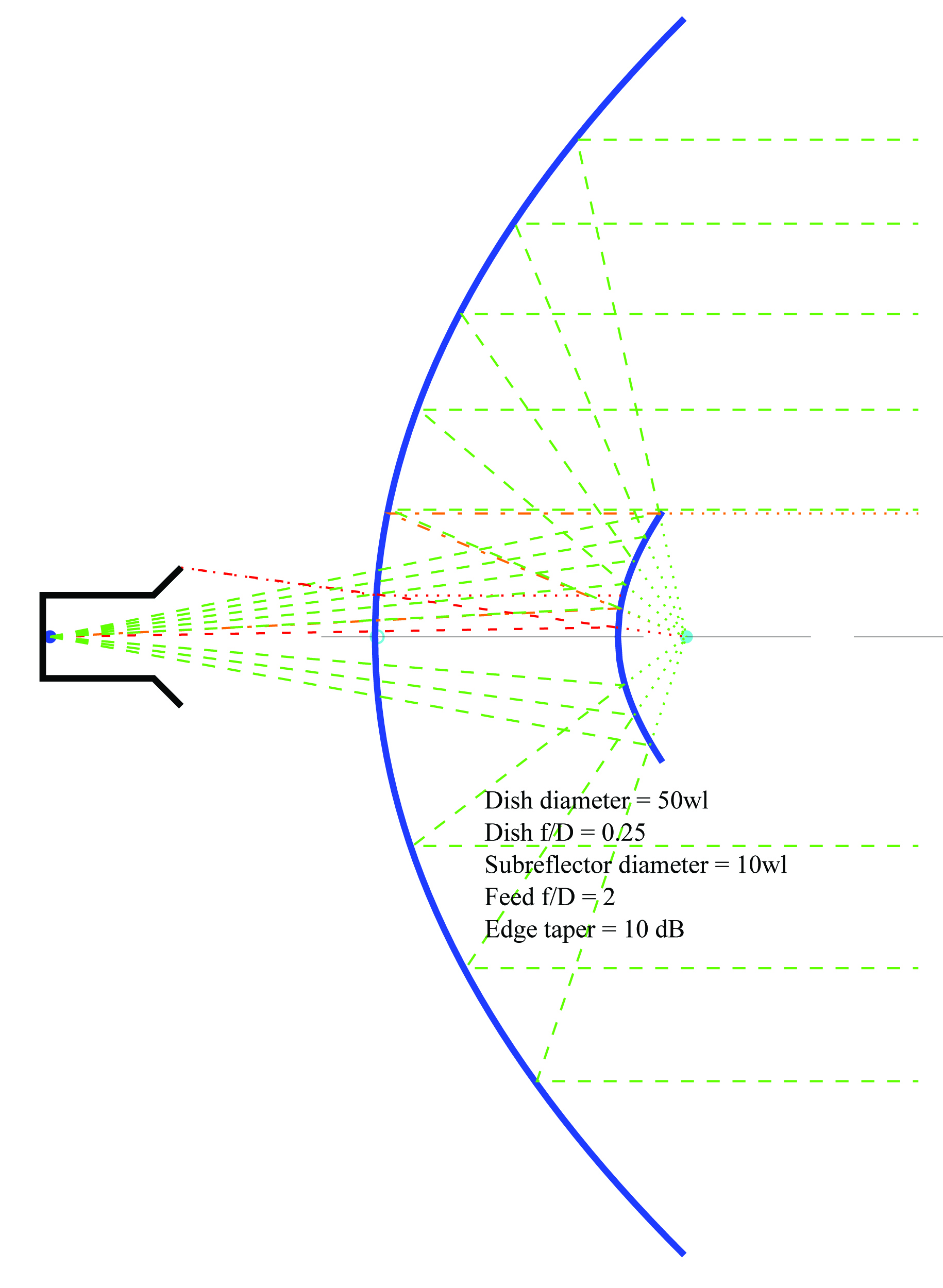 Feedhorn can be behind dish
Casssegrain Design Procedure
Dish f/D
Feedhorn location
Feedhorn radiation angle
At 10 or12 dB feed taper
Calculate subreflector size
ITERATE

Calculate Hyperbola a, b, c
Generate hyperbolic curve using hyperbola equation
Cassegrain Design Tools
MATLAB routines
Design calculations – quick iteration
Hyperbola parameters (a, b, c) and curve
G-code for CNC lathe or 3D printer
Perl script for antenna sketches
Visual confirmation
Spreadsheet (updated)
Subreflector machined on CNC Lathe
Spreadsheet update - 2022
EME 2004 spreadsheet designed for equal diffraction and blockage loss
Fine for large dishes
For amateur size dishes, subreflector > 10 preferred

Also tried to compensate for Space Attenuation
Not needed with good feed simulation
Examples
Working examples
High microwave frequencies
Scale-model performance

Performance test
Measure peak signal on (long) antenna range
Move subreflector out of beam
Measure signal difference with feedhorn only
Feedhorn gain is known or calculated
Example 1122 GHz Project  by VK3CV123 Diameter, 15.5 Subreflector, f/D = 0.25
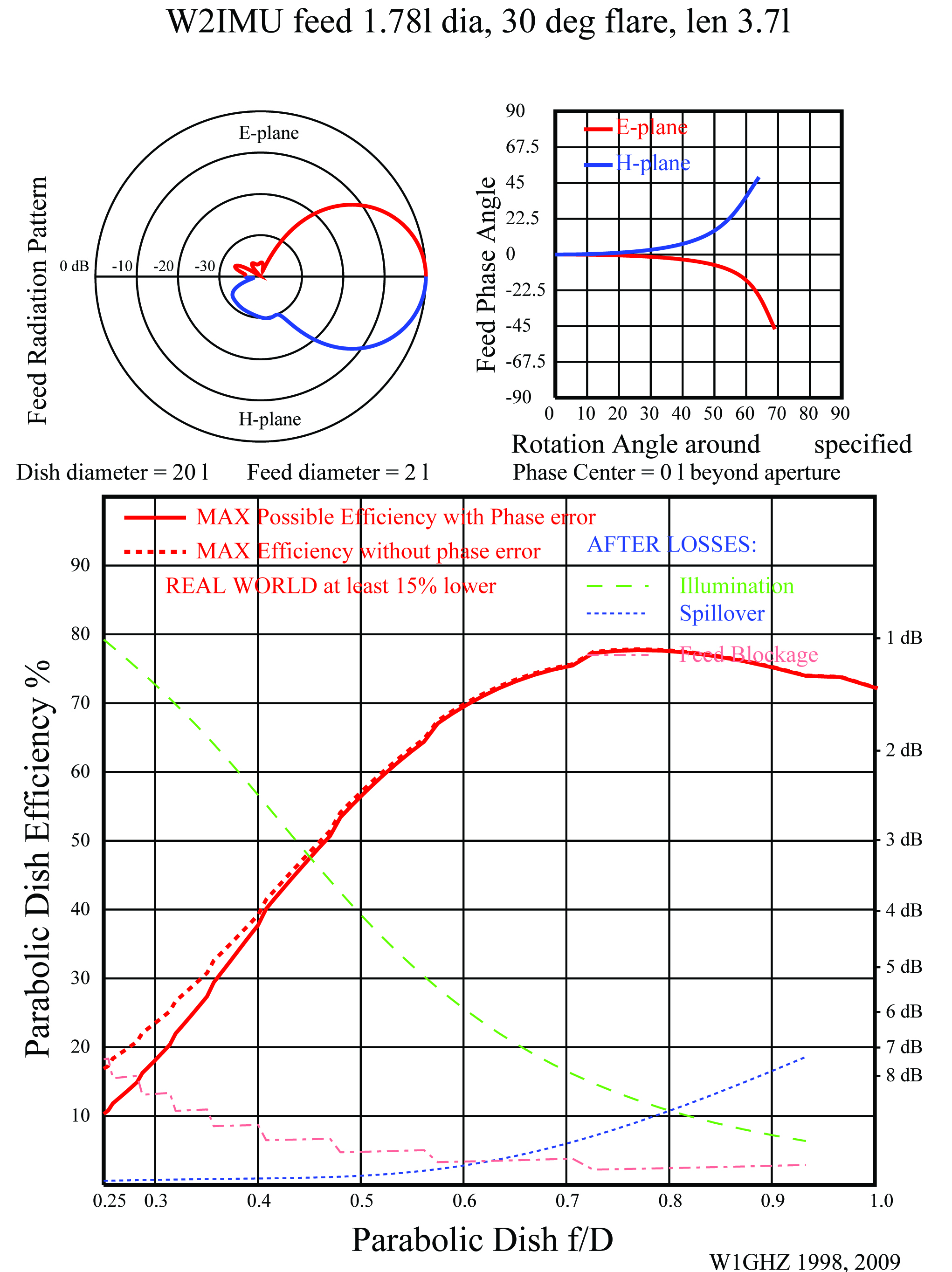 FeedhornLarge W2IMUDual-mode hornHigh performanceEasy to build
305 mm dish from Edmund OpticsW2IMU LargeDual-Mode Feed1.9 diameter             by W1FKF
305mm dish with3D printed removableSubreflector assemblyMeasurement:by VE2UG
Example 2 – W1GHZ48 Diameter, 12 Subreflector, f/D = 0.647 GHz
DB6NT 47 GHz TransverterSeparate hornsfor TX and RX(Skobolev 5.6)best DX 114 km
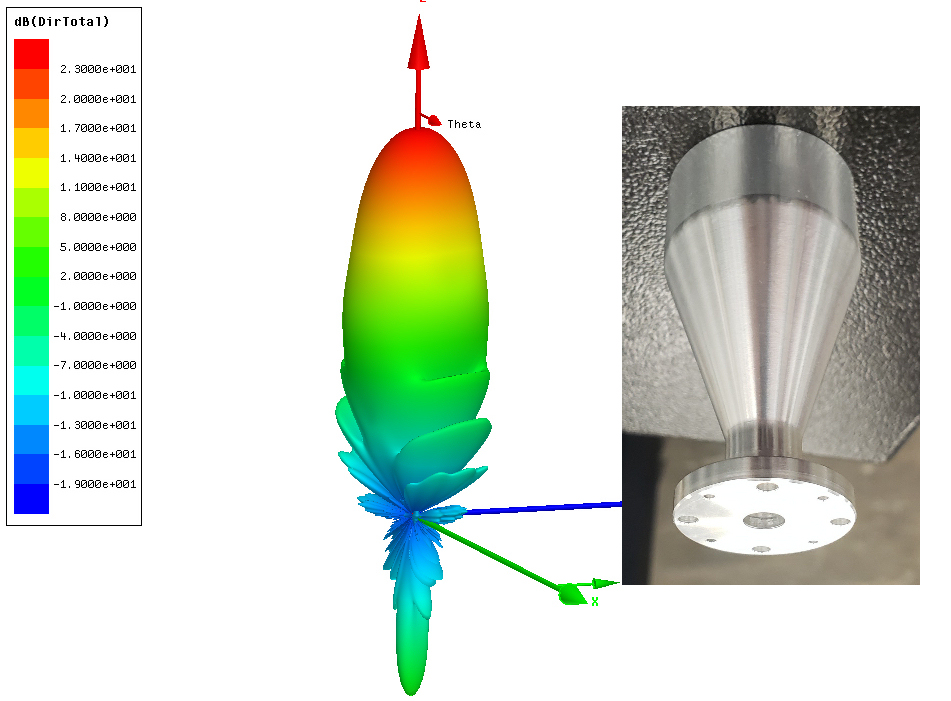 47 GHzSkobolevhorn5.6 dia~23 dBiBW ~12º
How about a waveguide switchWaveguideSpaghettiby VE3FN
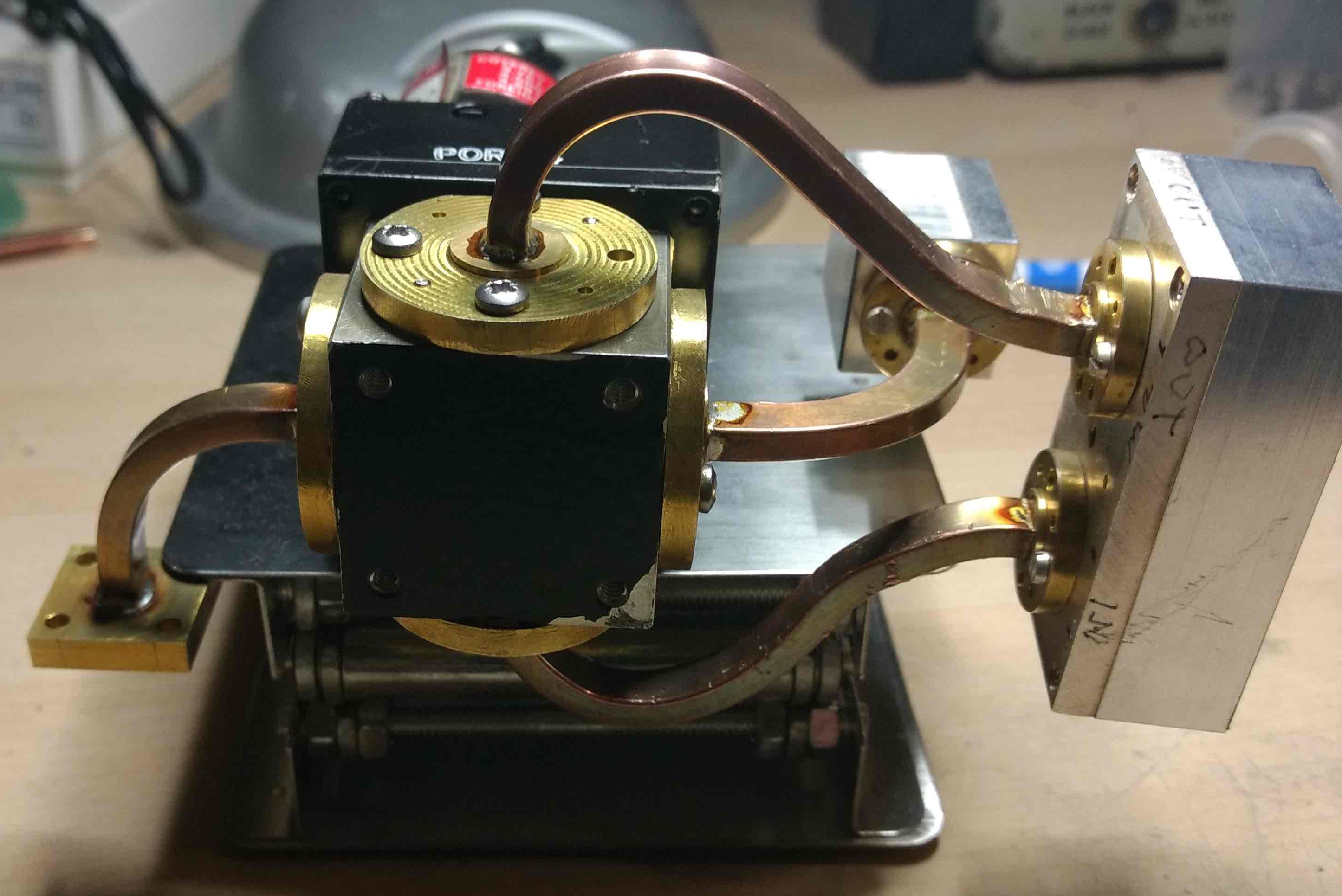 MachinedWaveguide SwitchMates withDB6NT 47 GHzTransverter
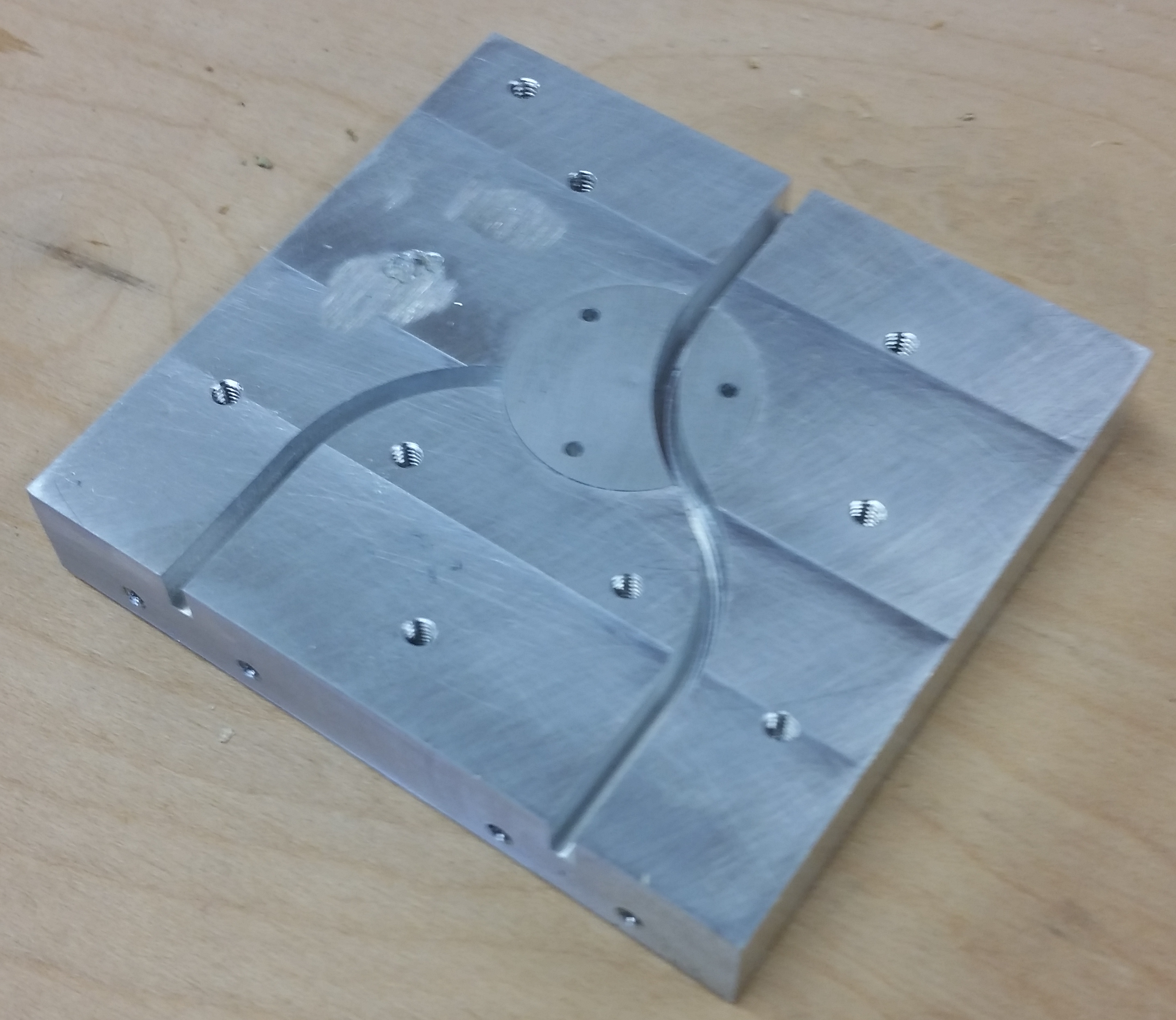 47GHzzero Feedline lossSHF Micro 305mm dishSubreflector swings downFeedhorn ~23 dBiDish adds 18 to19 dB~ 50% efficiency
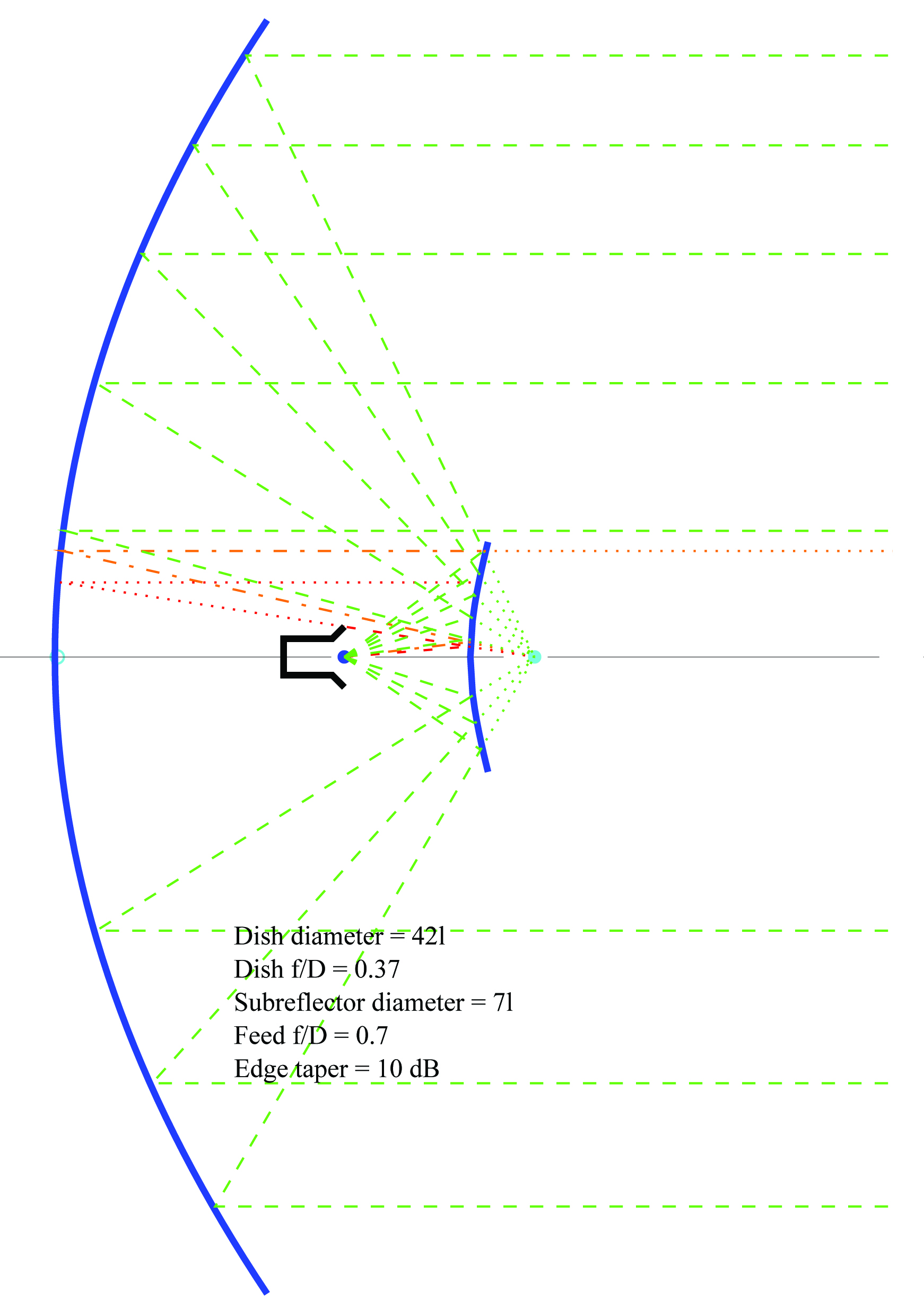 Example 3 – W1GHZ42 Diameter,7 Subreflector, f/D = 0.37510 GHz EME
Example 496 Diameter,20 Subreflector,f/D = 0.2547 GHzFeedhorn ~14 dBiDish adds 31.9 dB~ 46% efficiency			by VE2UG
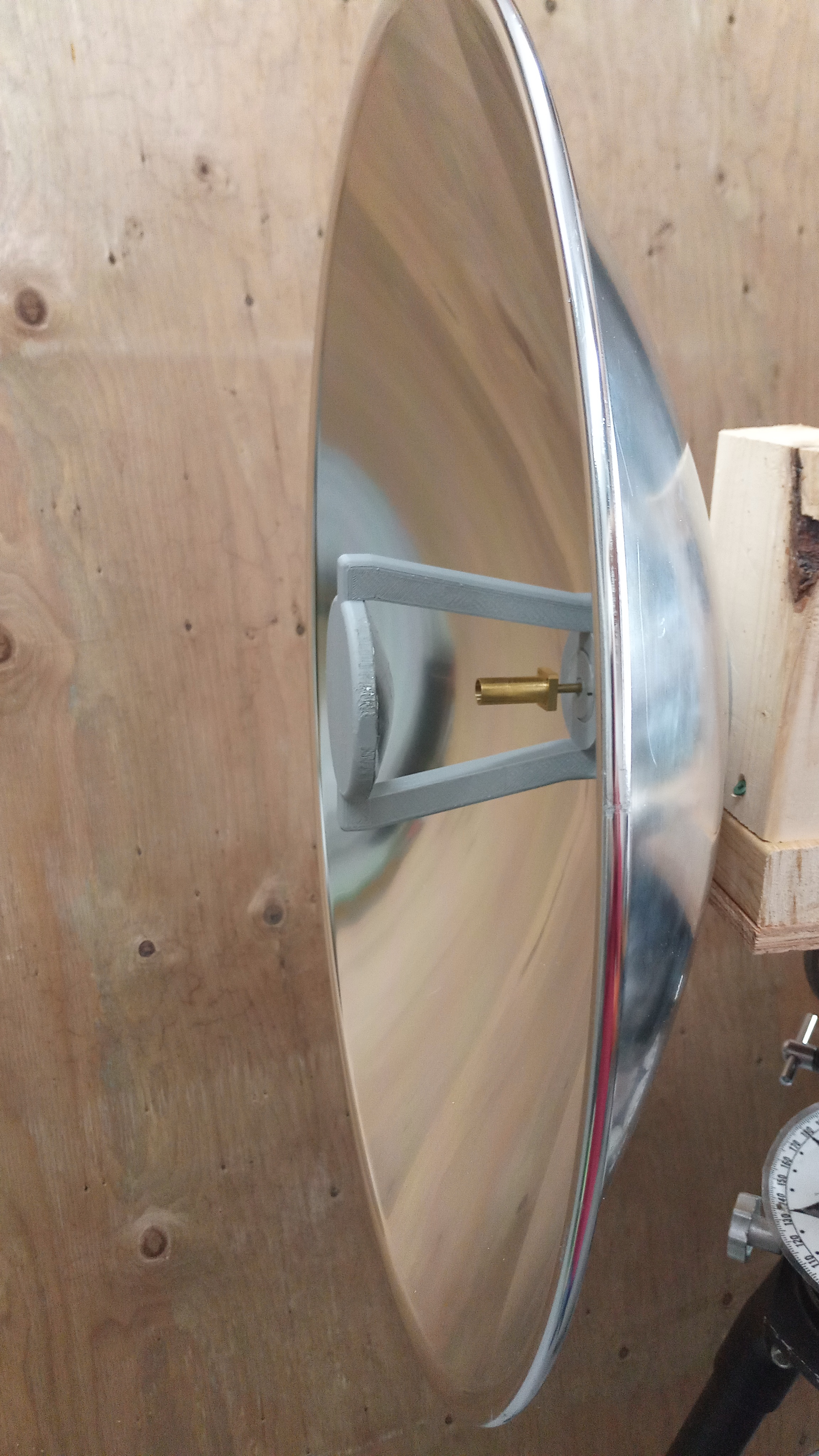 VE2UG47 GHzEdmund dish
Example 4 – VE2UG 47GHz
609mm dish (24 inches)
Largest from Edmund Optic
W2IMU Large Dual-Mode Feed 
1.78 diameter 
100mm Subreflector (15.7 ) 
PLAN: Compare Subreflectors 
machined metal 
3D printed
Example 5 – DK7LJ3 meter Diameter, f/D = 0.29 Large W2IMU feedhornDL0SHF at 24 or 47 GHz
Example 5 – DK7LJ3 meter Diameter, f/D = 0.29 Skobolev feed (Ex 2)DL0SHF at 47 GHz
Cassegrain Summary
Cassegrain Antenna performance demonstrated
Advantages for Large Dishes
Advantages for Deep Dishes
Reduce feedline loss at microwaves
Amateur fabrication possible
Design Procedure and Tools
Feedhorns for Cassegrain Antennas
High Efficiency
Narrow Beamwidth => High Gain
Equal Phase Centers

Choices:
W2IMU Dual-Mode
Skobolev Optimum Dual-Mode
Pickett-Potter
W2IMU Dual-Mode Feedhorn
Simple Design
Range of sizes
1.31 Diameter – Original
1.22 to 1.95 Diameter
48º to 32º half-angle Beamwidth
Easy to machine for >47 GHz
30º Flare Angle if Length Adjusted
Machine with 60º Center Drillfor 30º Flare Angle
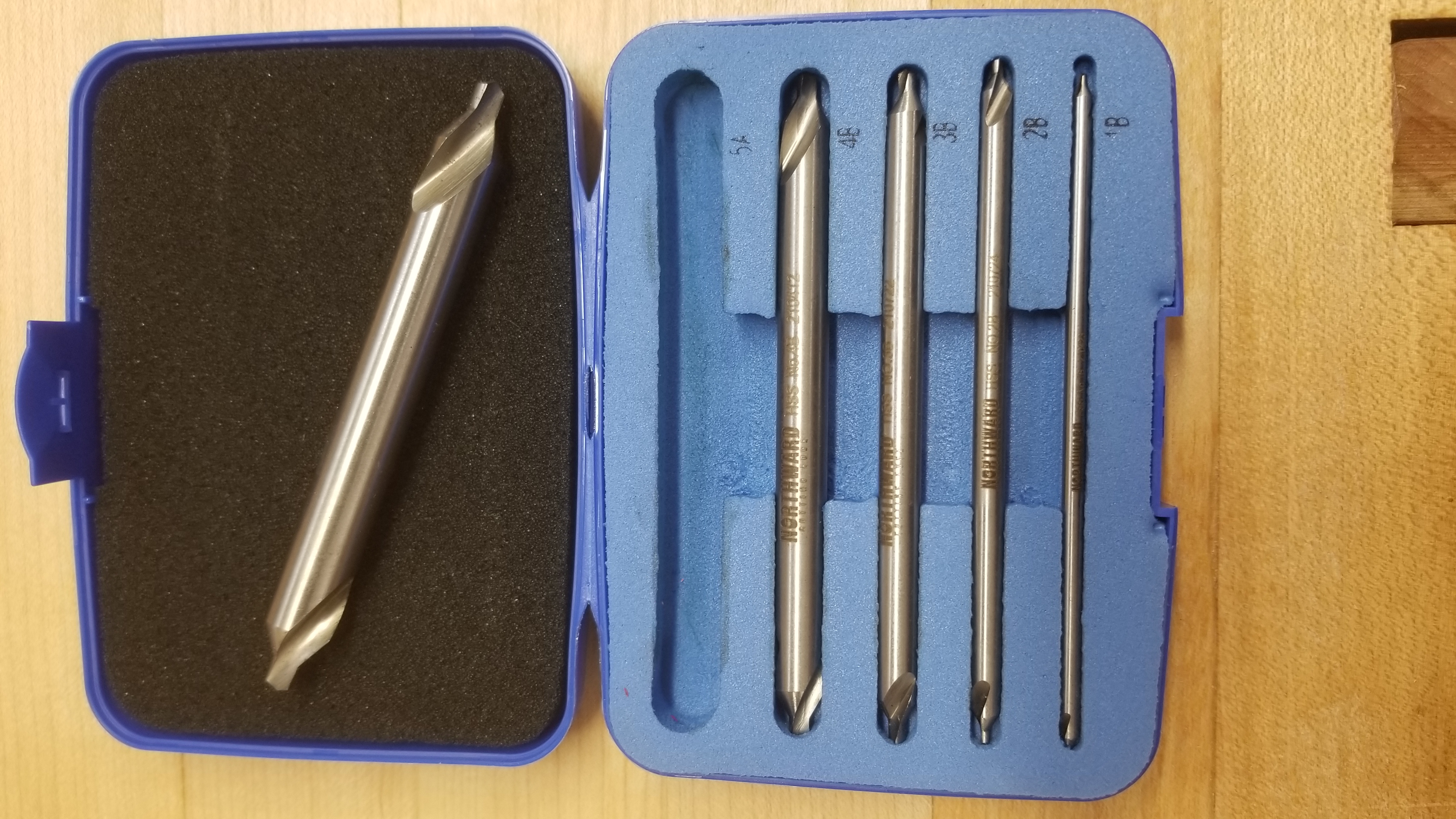 47 GHz, 1.74 Diameter
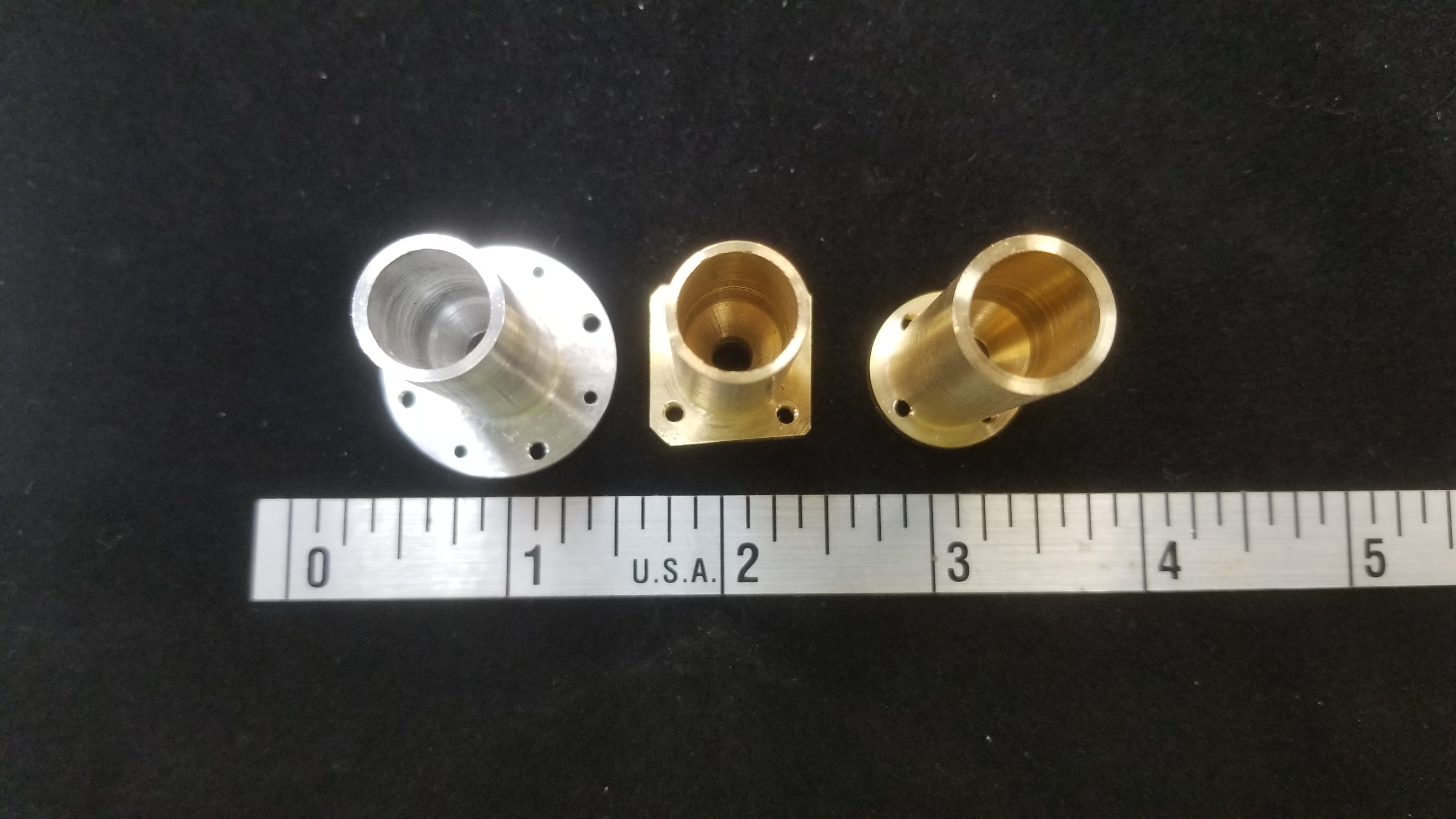 Summary
Cassegrain Antenna performance demonstrated
Design Software available
Subreflector fabrication by CNC or 3D printing
Large W2IMU Dual-Mode Feedhorn easy to make
Works with inexpensive parabolic dishes

Some 122 GHz Feedhorns and Subreflectors available
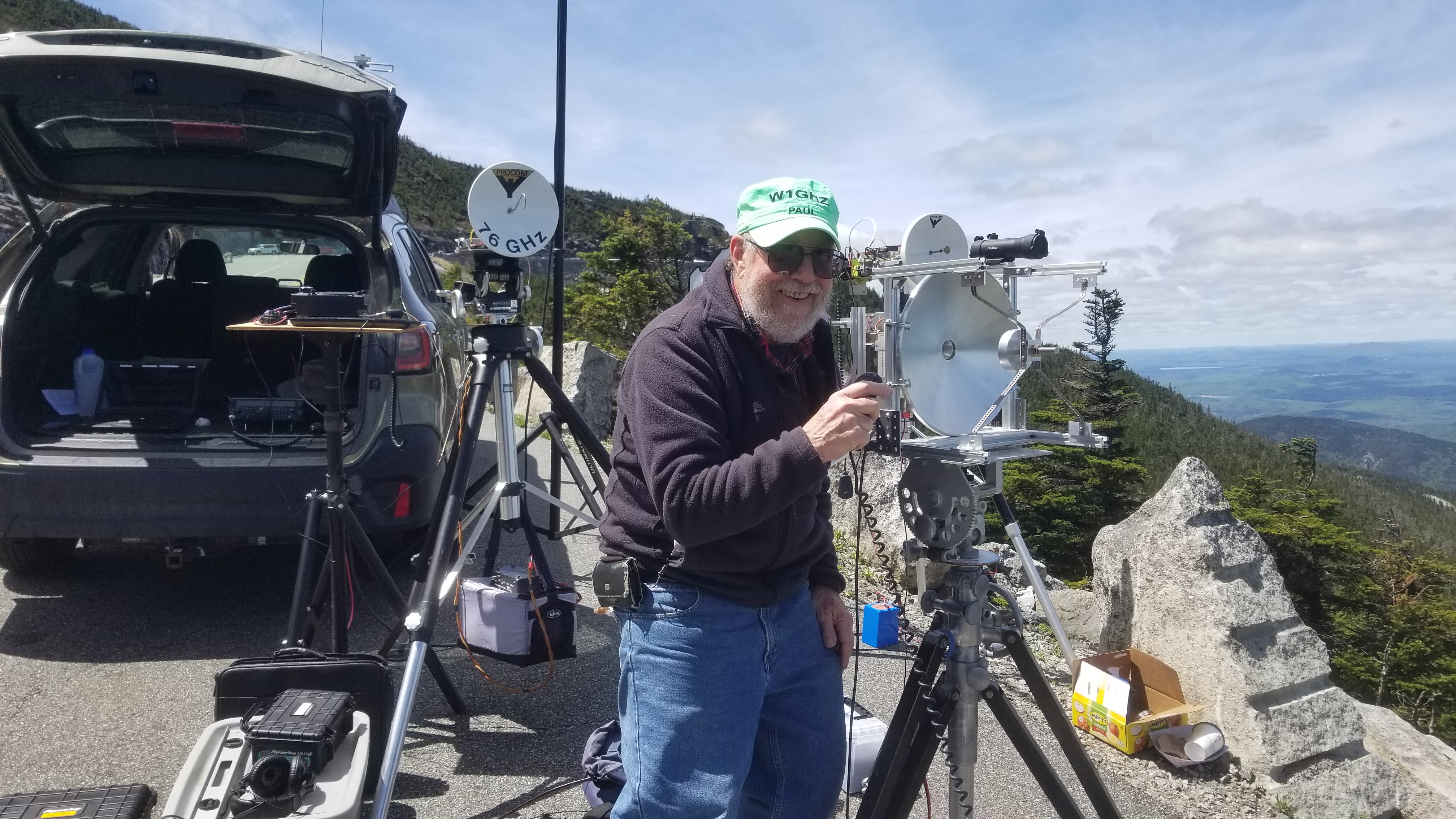 w1ghz.org